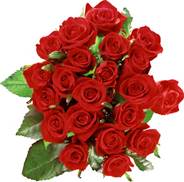 স্বাগতম
শিক্ষক পরিচিতি
পাঠ পরিচিতি
দশম শ্রেণী
বাংলাদেশের ইতিহাস ও বিশ্বসভ্যতা
তৃতীয় অধ্যায়
প্রাচীন বাংলার জনপদ
লুৎফুন নাহার
সহকারী শিক্ষিকা
লতিফা সিদ্দিকী বালিকা উচ্চ বিদ্যালয়
পূর্বজ্ঞান যাচাই
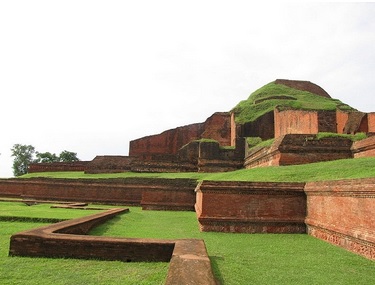 মহাস্থানগড়,বগুড়া
শিক্ষন ফল
মানচিত্রে প্রাচীন বাংলার জনপদ গুলোর বর্তমান অবস্থান চিহ্নিত ও বর্ণনা
প্রাচীন বাংলার তথ্য অনুসন্ধানে জনপদগুলোর গুরুত্ত
প্রাচীন বাংলার ইতিহাস সম্পর্কে ধারনা
পাঠ উপস্থাপন
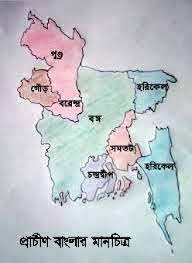 বরেন্দ্র
পুন্ড্র
গৌড়
বঙ্গ
হরিকেল
সমতট
প্রাচীন বাংলার জনপদ
চন্দ্রদীপ
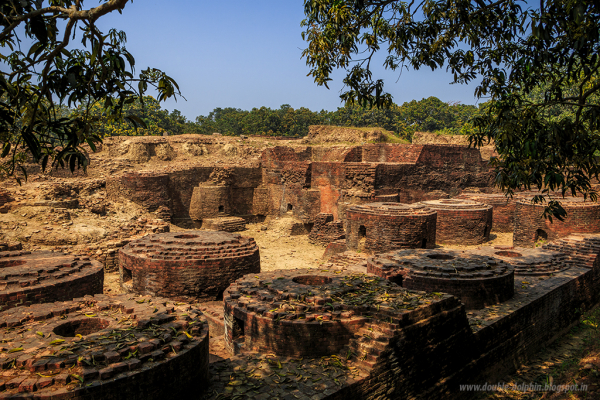 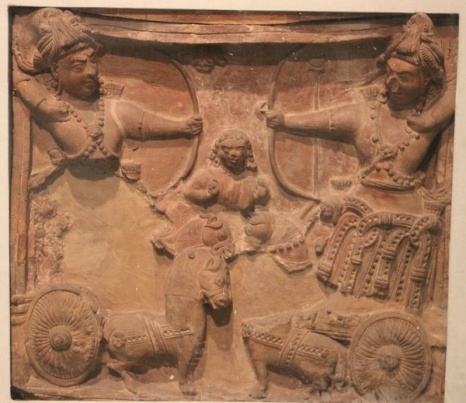 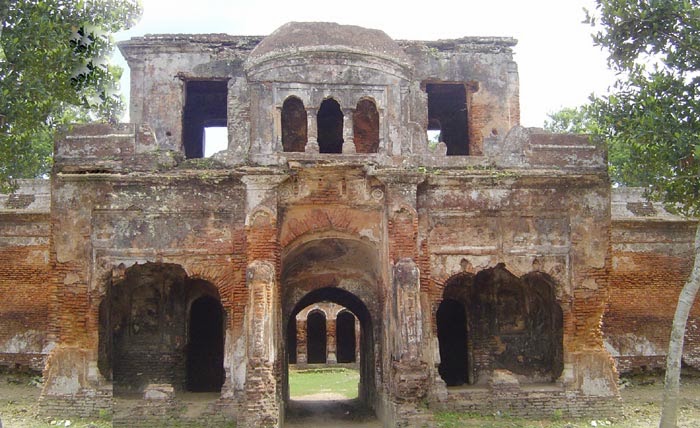 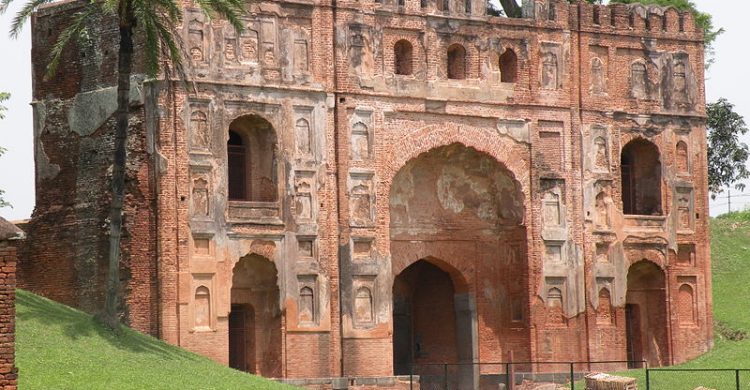 প্রাচীন বাংলার রাজধানী গৌড় নগরী
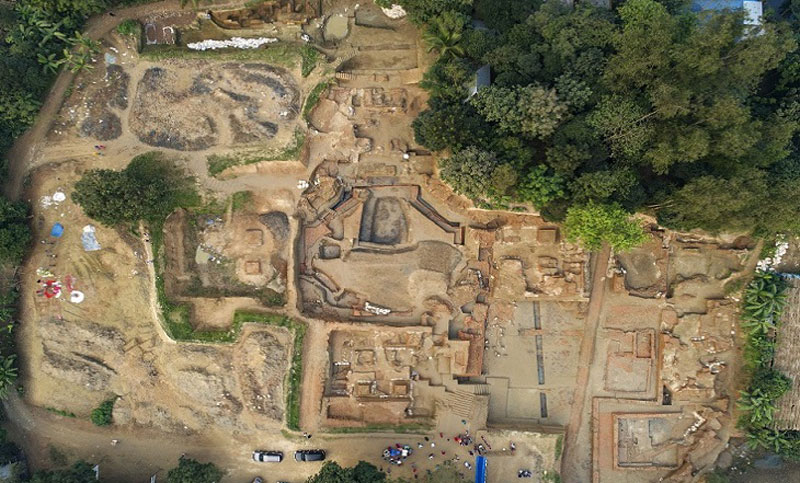 বঙ্গ জনপদ
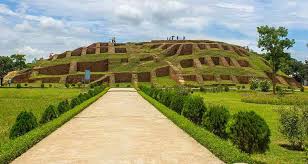 পুন্ড্র  জনপদ
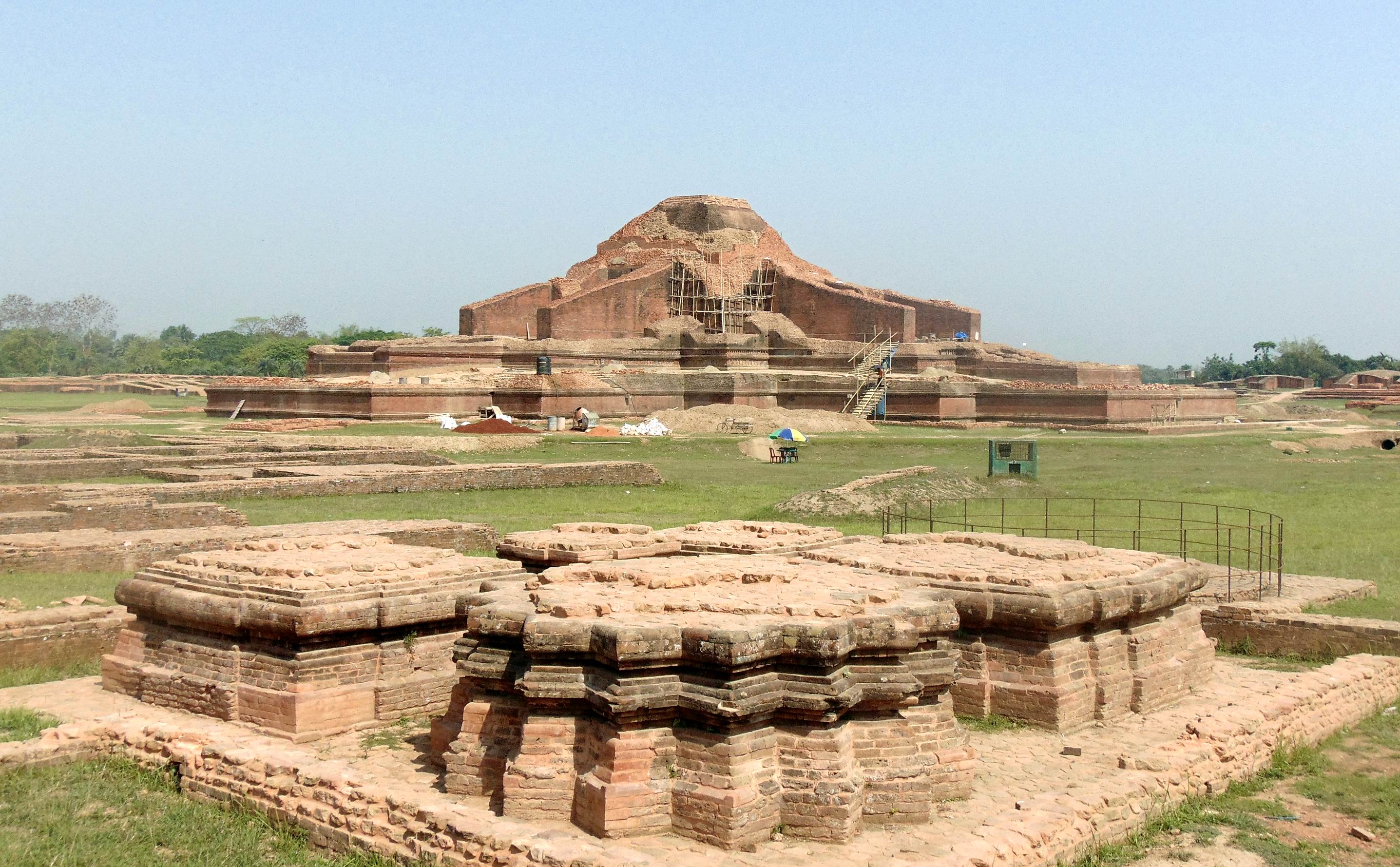 বরেন্দ্রভূমি
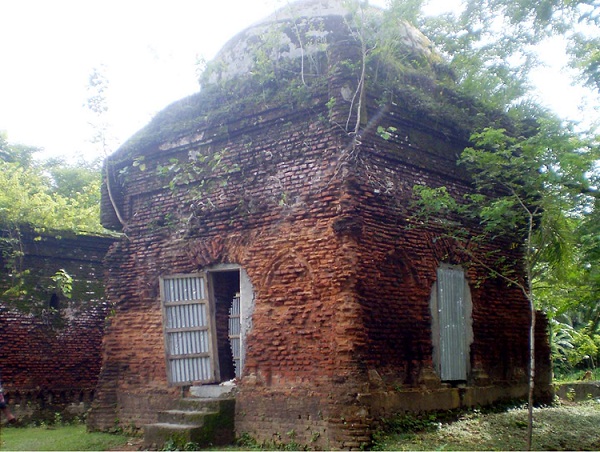 চন্দ্রদীপ জনপদ
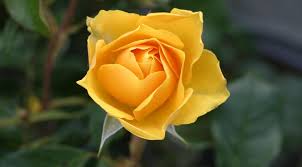 ধন্যবাদ